Measurement of Kr background in the XMASS experiment
ICRR
master’s course in physics
Keisuke Hieda
1
Contents
1.Introduction
2.Measurement of Kr in Xe
   by GC and APIMS
3.85Kr event search using 
   Flash ADC data
2
1.Introduction
3
Introduction
・XMASS experiment started on 2010 for direct
    dark matter  search.
・The detector is installed in Kamioka mine and 
    filled with  liquid Xe.
・Xe originally contains Kr and 85Kr beta decay is 
    serious background in XMASS experiment.
・Kr concentration in Xe should be below 2ppt to 
   detect dark matter (WIMP) signal.
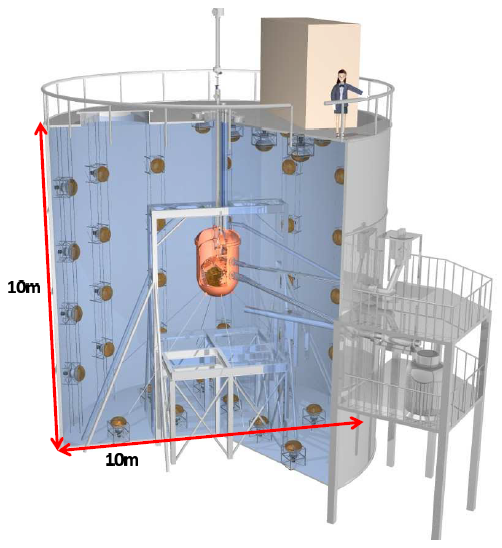 Long life time
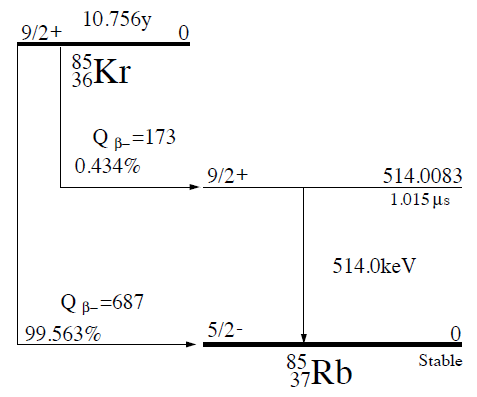 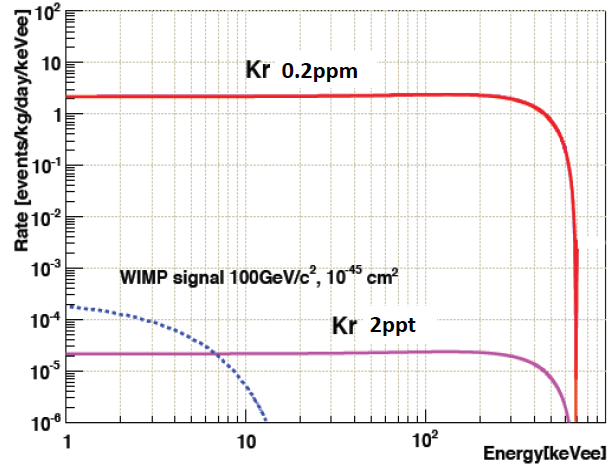 4
Introduction  (Kr Removal)
・we removed Kr from Xe by distillation.
・The structure and performance of XMASS distillation system
　- Xe circulates in distillation tower and pure Xe is collected at
      the bottom.
   - We had to reduce Kr to 5-order smaller amount by distillation 
      because original Xe includes 0.3 ppm Kr.
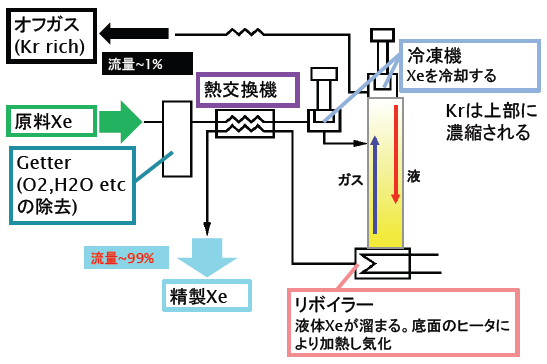 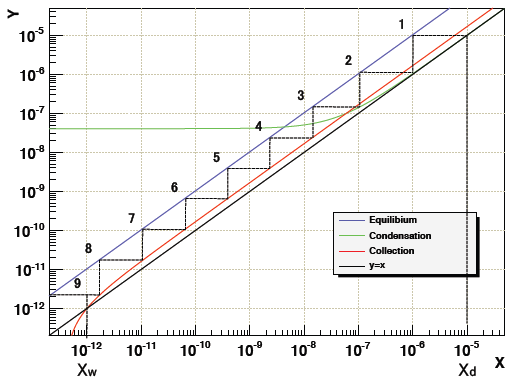 Xd: Kr in off gas
Xw: Kr in pure Xe
Kr in gas Xe
5
distillation tower
Kr in liquid Xe
2.Measurement of Kr in Xe
   by GC and APIMS
6
Atmospheric Pressure Ionization Mass Spectrometer
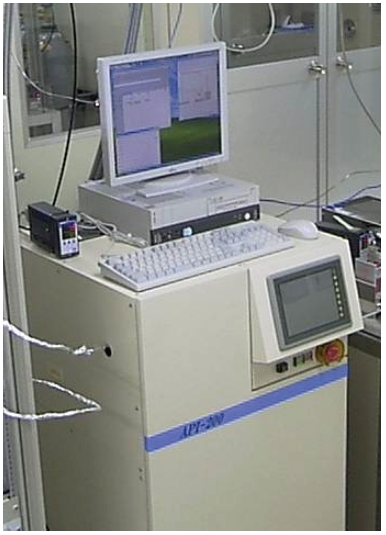 measurement  of 
He gas including 200ppt  Kr
measurement  of pure He gas
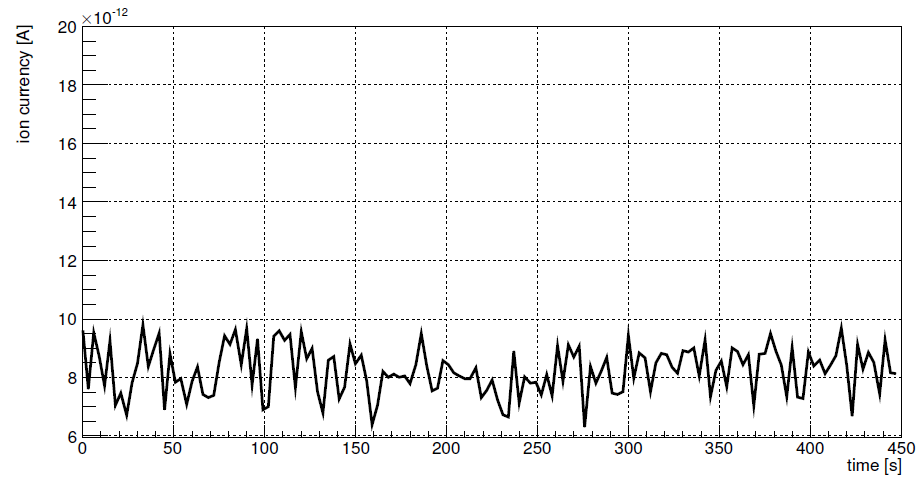 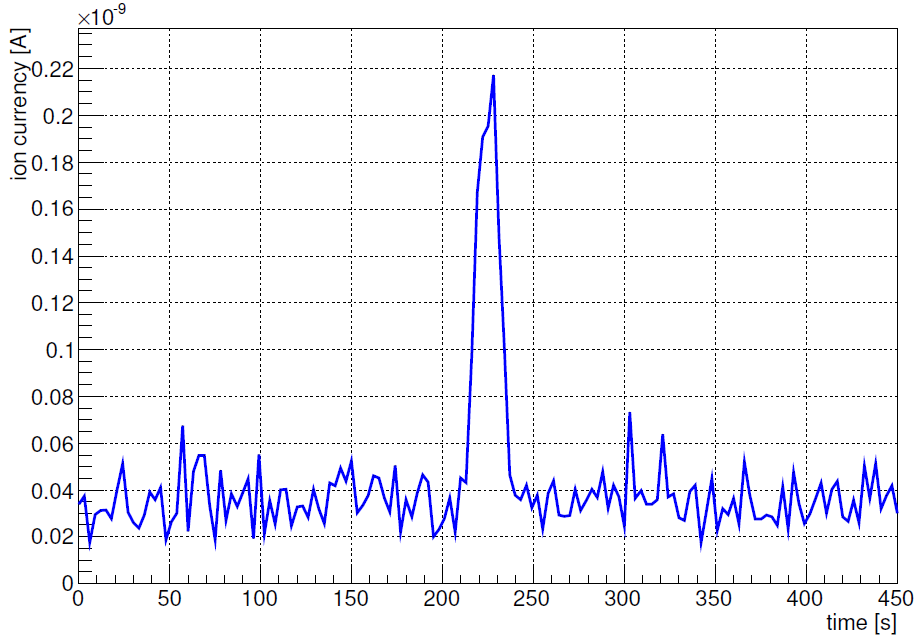 Kr peak area is 
proportional to
Kr concentration.
7
Gas Chromatography
・You can  temporally  separate components  in Xe sample 
     by  Gas Chromatography  because the strength of 
     interaction with material  in GC  varies from  component  
     to component in Xe sample.
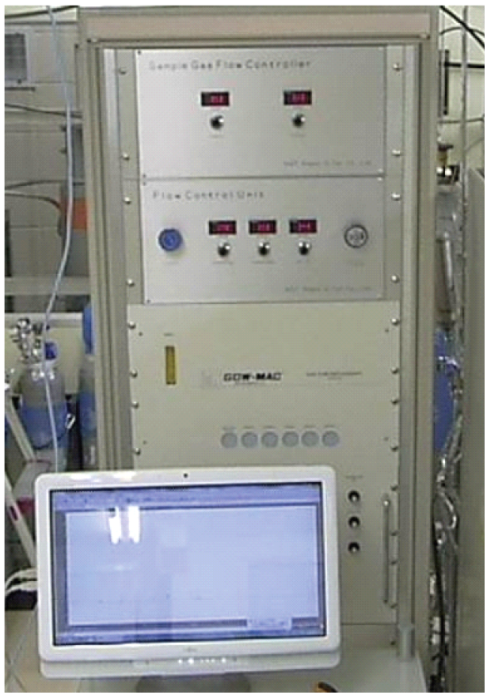 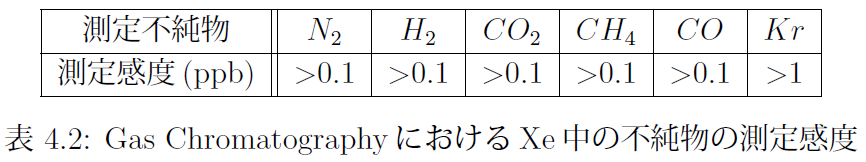 impurity
Sensitivity (ppb)
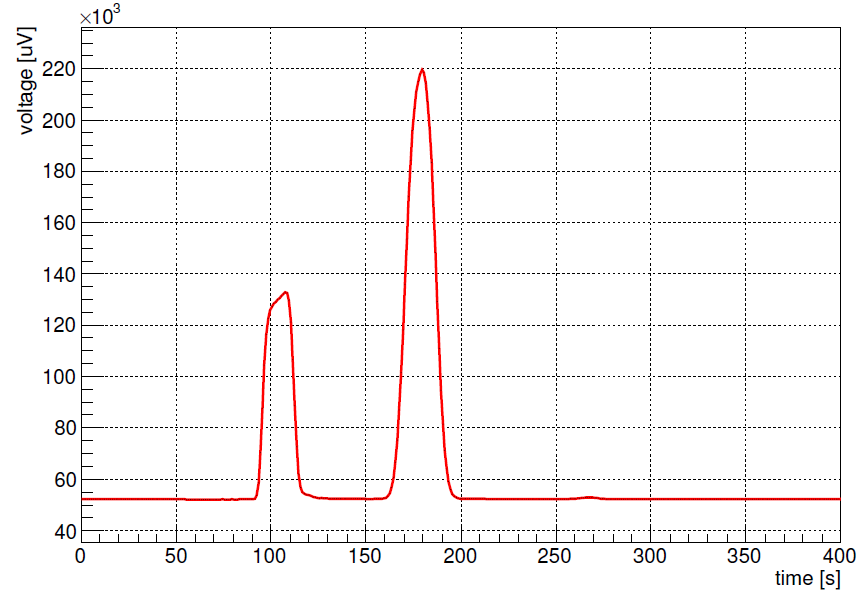 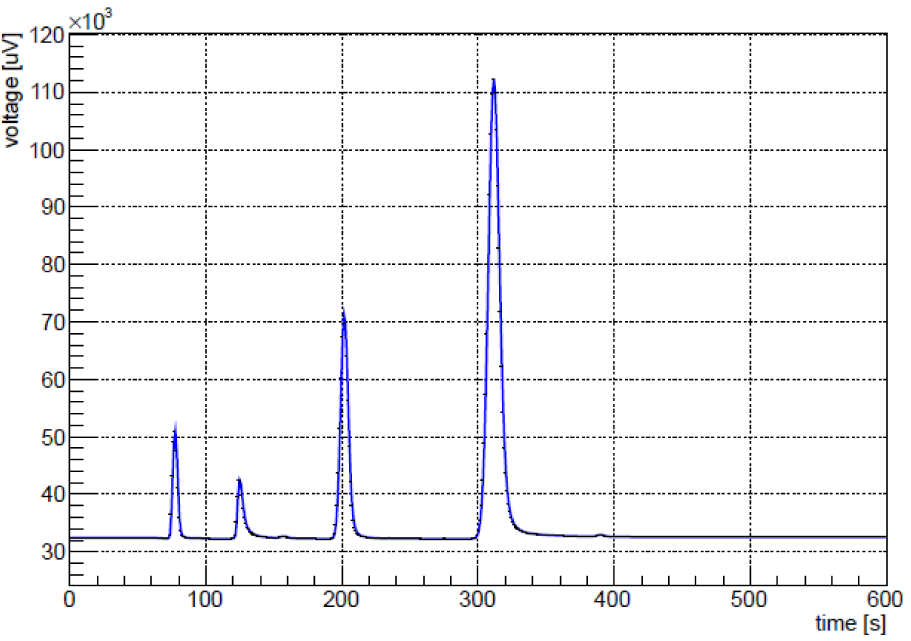 Kr
CH4
Kr is observed between
150s and 210s.
CO2
N2+O2
H2
N2
8
The method of Kr measurement
・Gas Chromatography            
　　　The sensitivity for Kr measurement is only 1ppb.
・APIMS           
　　　 Ionization energy of Xe is lower than that of Kr so that  
             Kr is not ionized.
Combined measurement system of Gas Chromatography and 
APIMS enables you to measure Kr with much higher sensitivity. 
①Firstly Xe sample is introduced to Gas Chromatography and
     Kr is separated from  Xe.
②Only separated Kr is carried to APIMS and measured by APIMS.
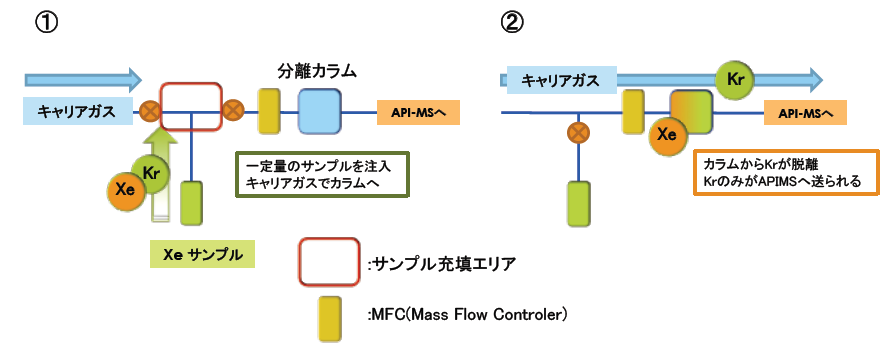 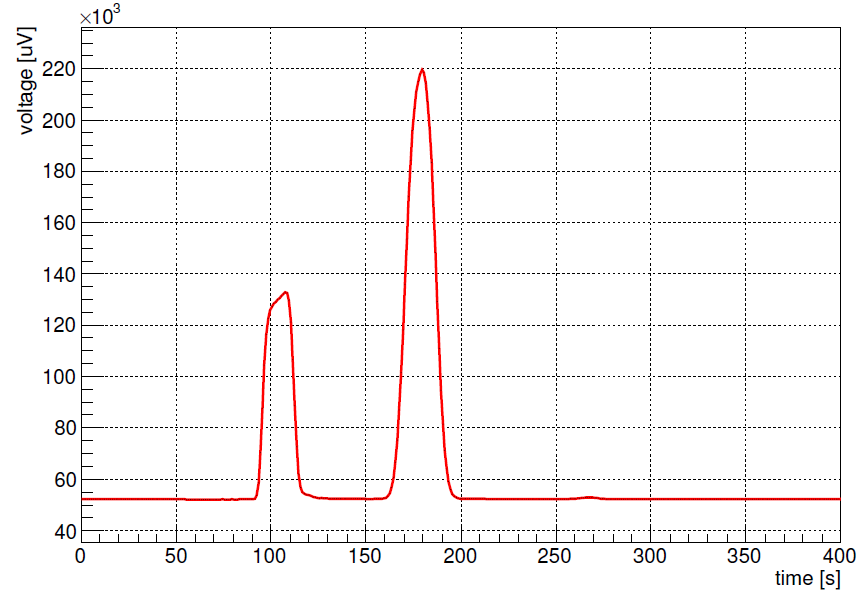 Time region where
sample gas is carried
to APIMS
Kr
9
Measurement of Kr in Xe
1.pure He gas（background measurement）
2.Kr calibration gas measurement
3.Xe sample measurement
APIMS
gas-phase Xe
liquid-phase Xe
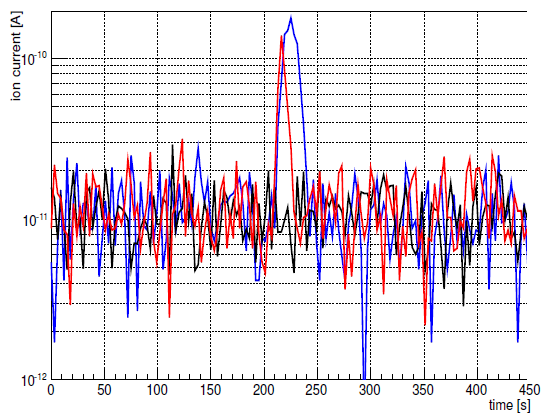 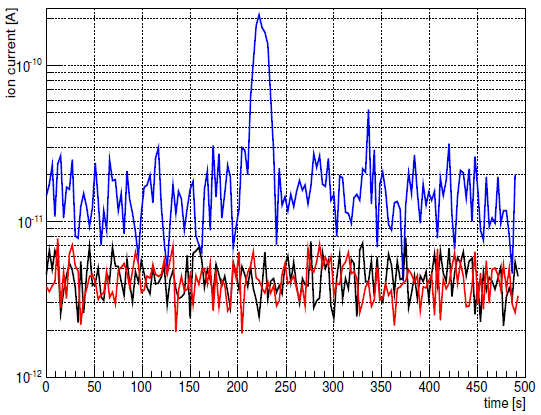 Kr peak is observed in Xe sample.
Kr peak is “not” observed in Xe 
sample.
10
Calculation of Kr in Xe
・liquid-phase Xe
Xe sample measurement is comparable with background measurement.
Kr in Xe sample is below APIMS’s sensitivity for Kr.
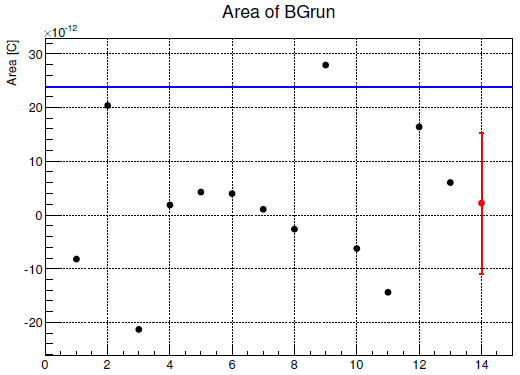 90%C.L.
mean
11
Result
・Kr in liquid-phase Xe is almost consistent with our goal (2ppt).
・Kr in gas-phase Xe is about one-order bigger than 
    Kr in liquid-phase Xe.
               Temperature of XMASS detector is kept around Xe
                boiling point ( about 170K) so that Kr easily evaporates
                because Kr  boiling point (120K) is lower than Xe boiling
                point.
12
3.85Kr event search using 
   Flash ADC data
13
Flash ADC
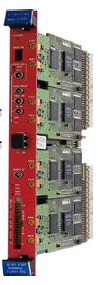 ・XMASS uses 642 PMTs. The sum of signal from 10 or 11 PMTs is 
    input into each Flash ADC channel. ( Flash ADC has 64 channels .)
・The figure below shows an example of FADC waveform.
    Y-axis is ADC count  obtained by transforming voltage into digital 
    signal. X-axis is time[ns].
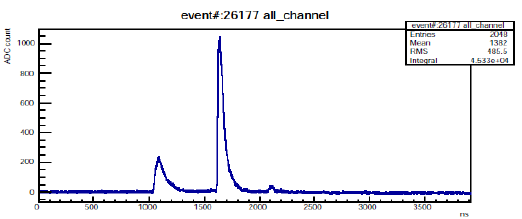 8ch/board
・If you integrate this waveform , you can obtain event’s energy.
・The live time of  FADC data for this analysis is 55.96 days.
14
85Kr event search
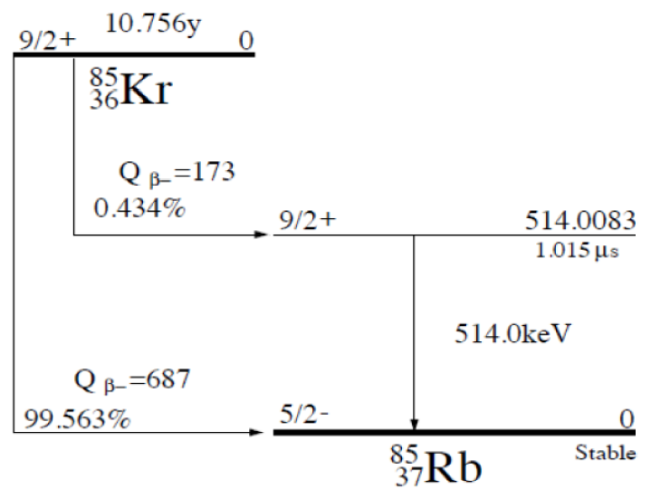 β
life time
γ
Total efficiency : 54%
15
background event
・If  two independent events whose energies are comparable with 
    85Kr β and γ accidentally happen in short time , This event can be
    background.
・I applied the following cut to all peaks in FADC dataset to estimate
    the number of background events.




　(background events)
     =1.08[Hz]×0.17[Hz]×3700[ns]×86400[s/day]×55.96[day]
     = 3.4event

・Considering statistic and systematic error in the same  way as 85Kr
    event candidate , I obtained the number below as background event.
FADC time window
16
Result
・I subtracted background event from 85Kr event candidate and 
    considered the remaining events as 85Kr events. 
・I calculated the upper limit of Kr in Xe at 90%C.L.

(85Kr event candidate) – (background event)
 =                         event
 < 14.4event (90%C.L.)                                     26.6event (90%C.L.)
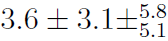 Efficiency:54%
XMASS uses 830kg Xe. Assuming that Kr in Xe is 2ppt , the number of
observed 85Kr event  (for 55.96days) should be (2.8±0.9) events.
・This result is consistent with the result of the other Kr measurement 
・This upper limit is one-order higher than  the other one , so I need 
     much more statistics and reduction of systematic error.
17
Conclusion & Summary
・XMASS experiment works on direct dark matter search using 
    liquid Xe.

・Xe originally includes Kr and 85Kr beta decay is serious background 
    in direct dark matter search.

・We removed Kr from Xe by distillation.

・I measured Kr in Xe with combined measurement system of GC and
    APIMS and found Kr is reduced to about 2ppt as we expected.

・I searched for 85Kr decay based on β and γ coincidence event in 
    FADC data and showed the upper limit of Kr in Xe is 
    28.0 ppt (90%C.L.). This result is consistent with Kr measurement by
    APIMS and GC.
18